Mind in Kingston Services :
Counselling Service
Get Set 2 Go 
Free 30 minute counselling consultation
Telephone support service-to combate isolation 
Drop In Cafes
Mind United Football Team
Allotment
Housing
Wellbeing courses designed to provide people with tools to self-manage
Podcast
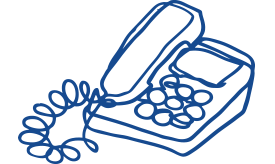 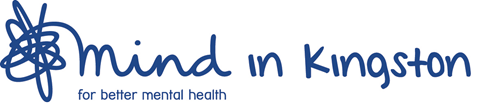 For more advice and information contact:
Vicky Bourne
Mind in Kingston
Siddeley House
50 Canbury Park Road
Kingston upon Thames
KT2 6LX
020 8255 3939
vicky@mindinkingston.org.uk